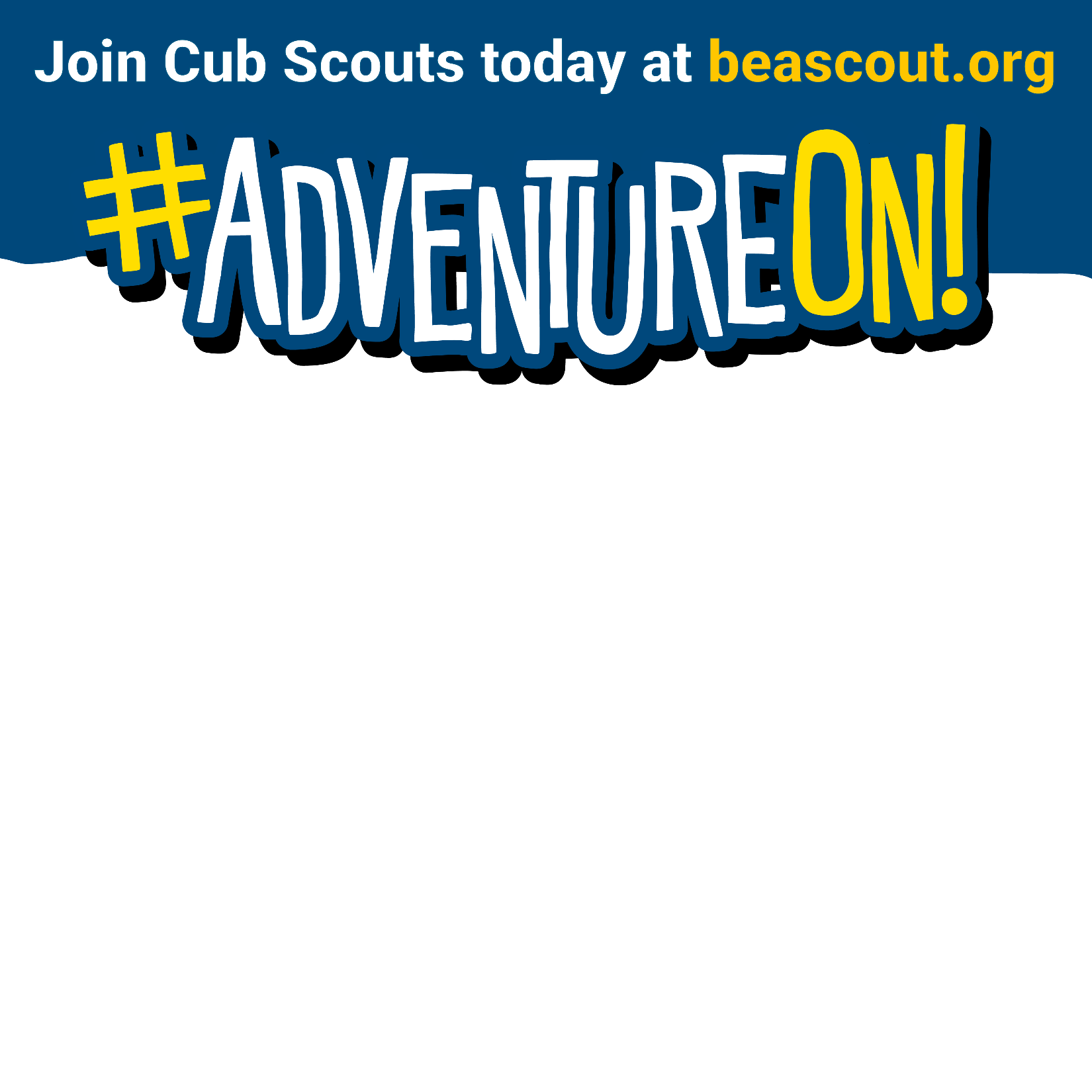 Pack ###
welcoming boys and girls grades K-5
Cub Scouts is about…       Learning     -    Life Skills    -     Character & Service     -     Making Friends 
Adventure & Unique Experiences     -     Family Fun
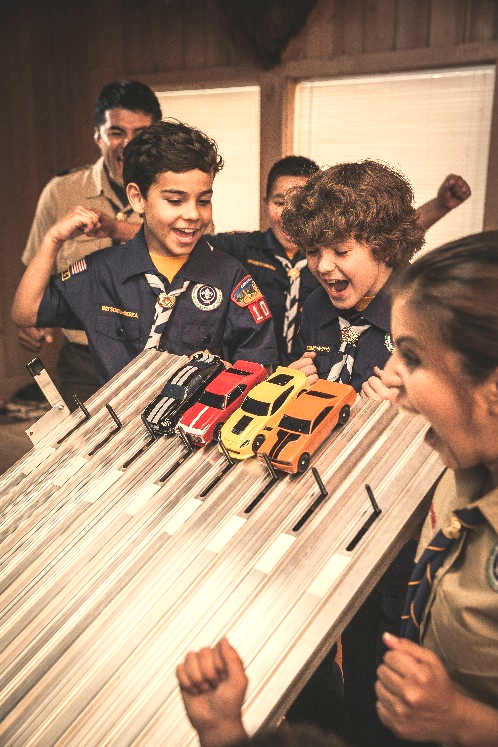 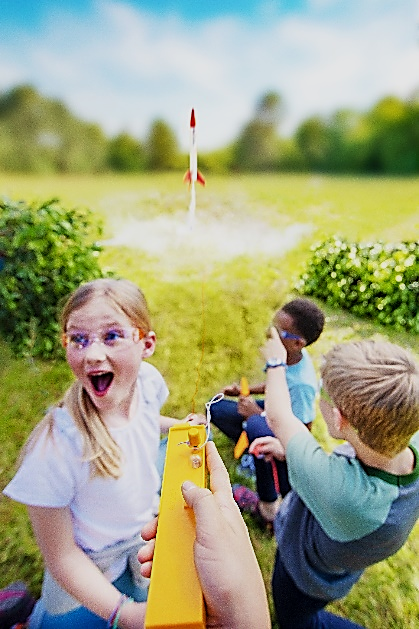 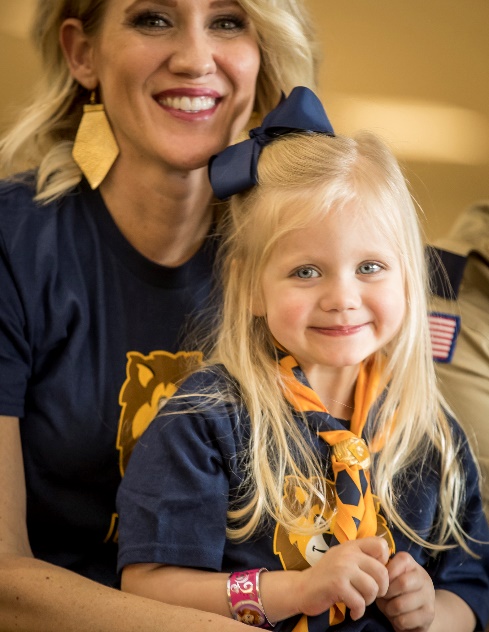 We regularly meet at (location, day of week, time)
For more information:
Name 
email@email.com 
and/or mobile
QR Code to Facebook page
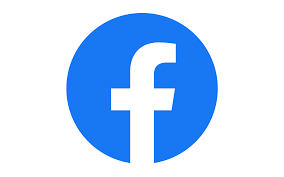 Find us on Facebook
Scouting complements other activities, helping kids thrive in sports, school and more. 
Costs are very similar to other kids’ programming, and financial assistance  is available through Friends of Scouting. 
Scouting is an activity for the entire family to enjoy together, helping you make the most of the time you have with your children while they’re young.